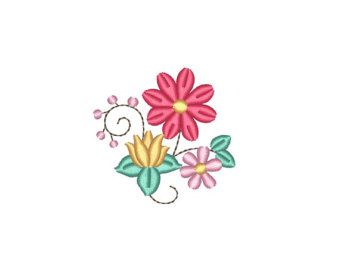 আজকের ক্লাসে তোমাদের
সবাইকে
স্বাগত
শুভেচ্ছা ও
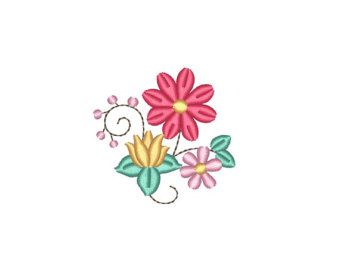 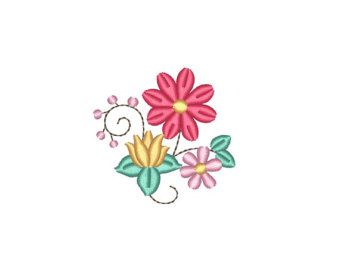 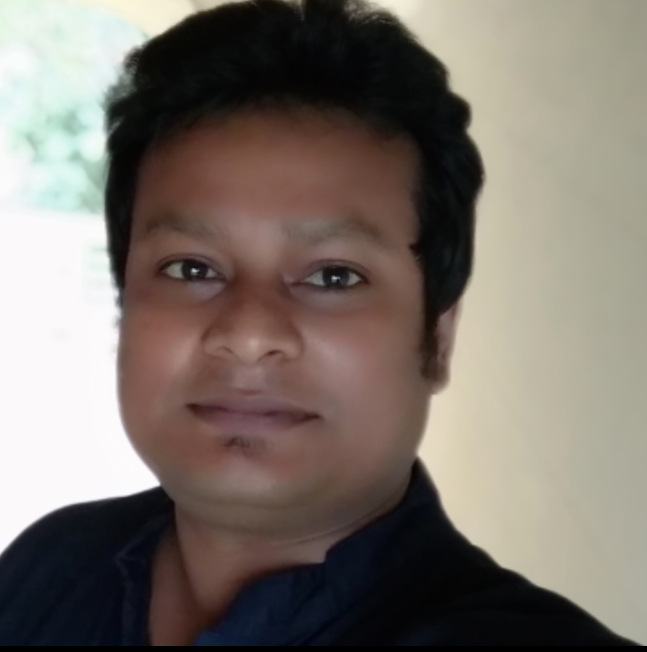 মোঃনূরে সুফিয়ান রানা
সহকারি শিক্ষক
সতর ঘর সরকারি প্রাথমিক বিদ্যালয়
শিক্ষক পরিচিতি
সুন্দরগঞ্জ,গাইবান্ধা।
01719251648
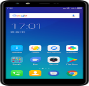 nsrana736@gmail.com
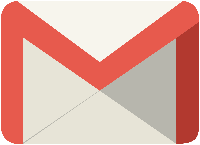 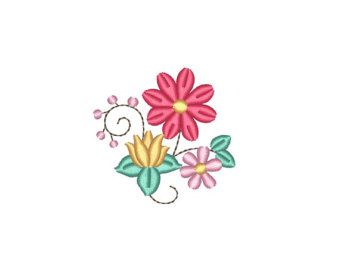 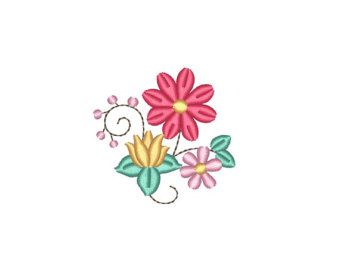 বিষয়
পাঠ পরিচিতিঃ
পঞ্চম শ্রেণি
আমার বাংলা বই
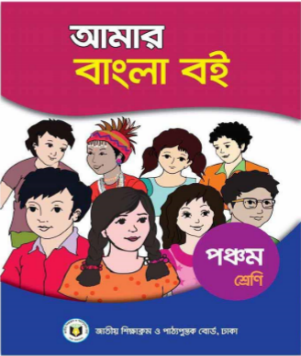 পাঠ শিরোনামঃ  স্বদেশ(পাঠ  ২)
পাঠ্যাংশঃ  মাঠের পরে……হেসে তখন।
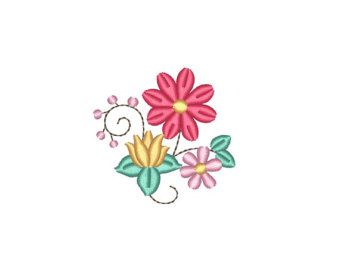 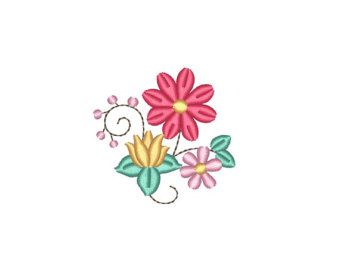 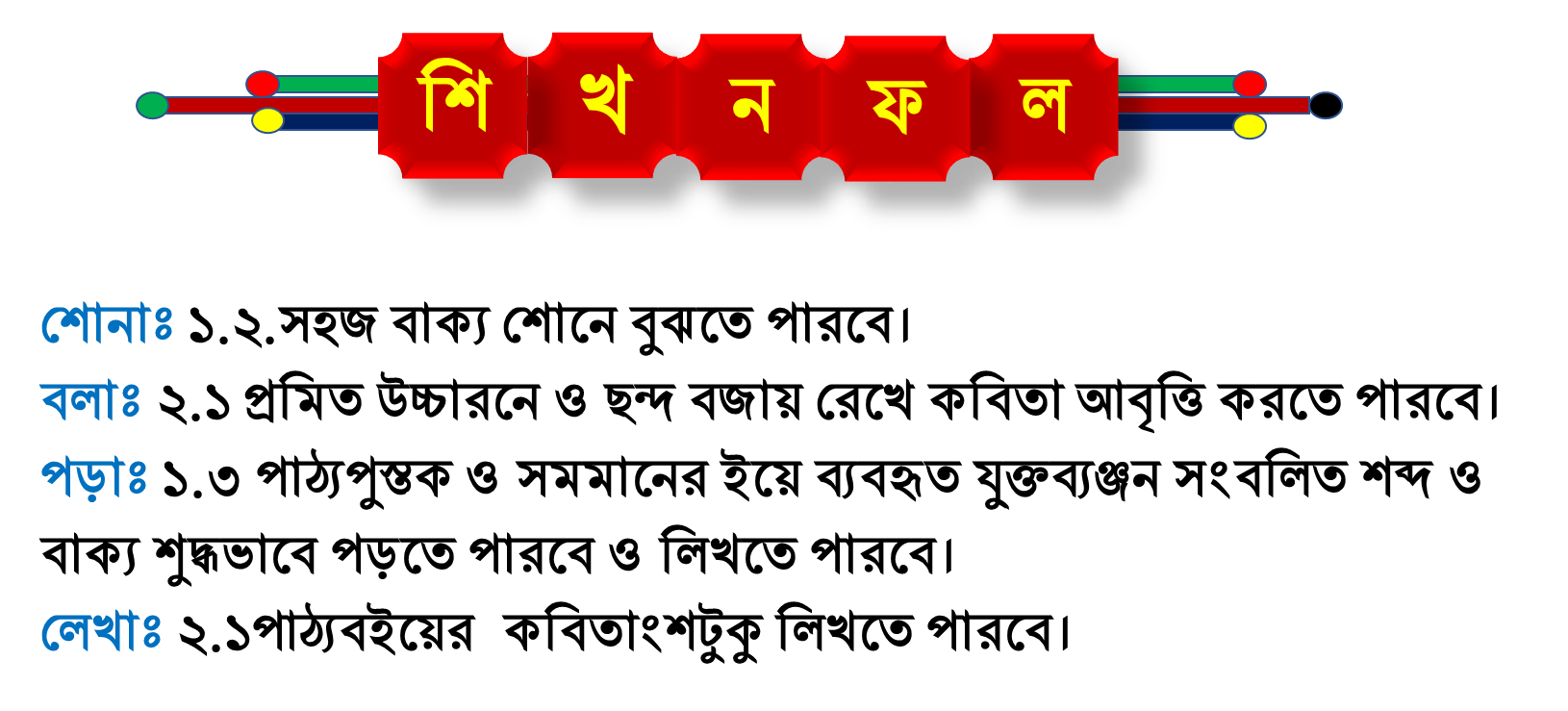 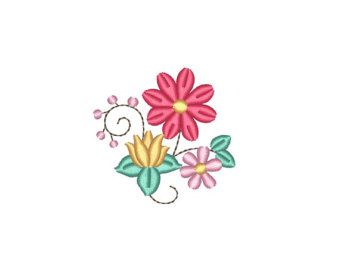 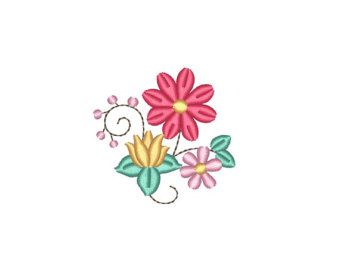 এসো আমরা কিছু ছবি দেখি
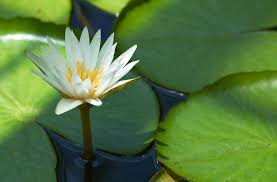 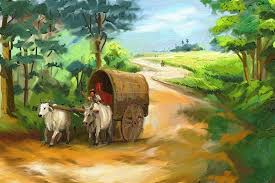 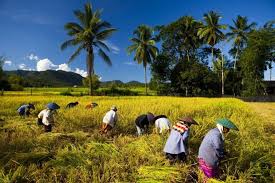 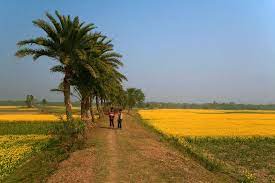 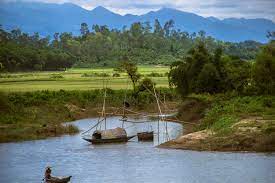 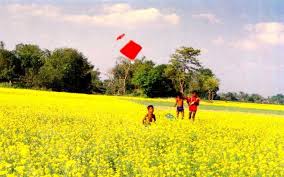 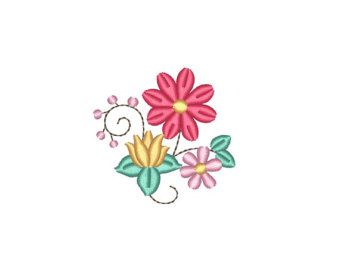 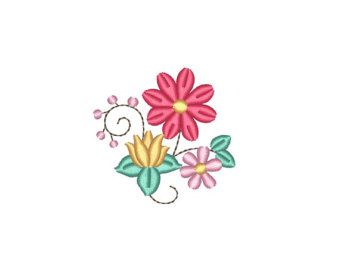 ছবি সম্পর্কিত প্রশ্ন
১।ছবিতে তোমরা কী দেখতে পেয়েছো?
উত্তরঃ গ্রাম বাংলার দৃশ্য।
উত্তরঃ দেশের প্রকৃতি সম্পর্কে।
২।ছবিটিতে কী সম্পর্কে বলা হয়েছে?
৩।ছবিটি কোন দেশের হতে পারে ?
উত্তরঃ বাংলাদেশের
৪।আজ তোমাদের পাঠের বিষয় কী হতে পারে তোমরা কী বলতে পারবে?
উত্তরঃ স্বদেশ কবিতা
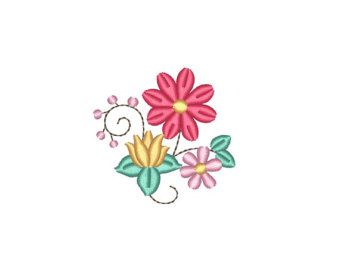 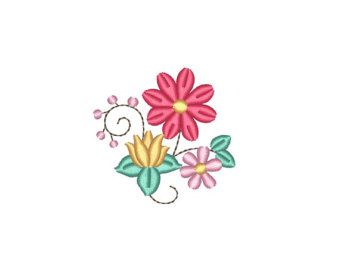 জ
আ
কে
পা
ঠ
র
আজ আমরা পড়ব
স্বদেশ
আহসান হাবীব
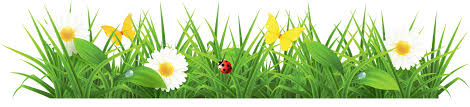 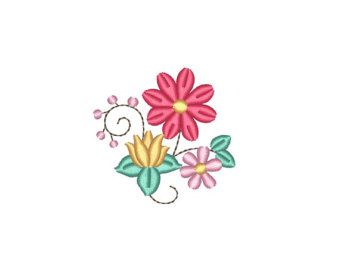 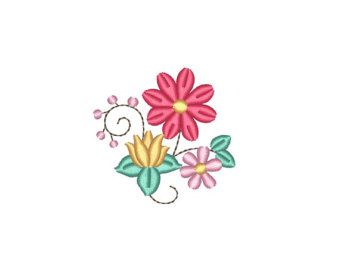 ছবির সাথে কবিতাংশটুকু আবৃত্তি করি…
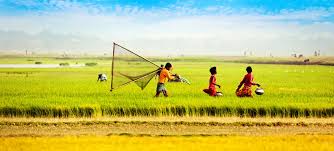 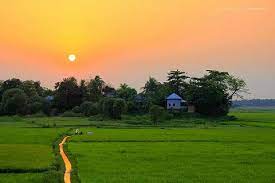 মাঠের পরে মাঠ চলেছে
                   নেই যেন এর শেষ
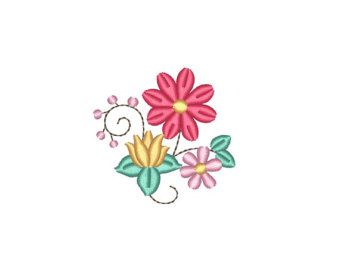 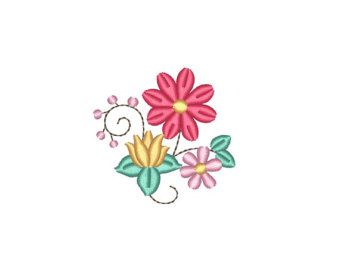 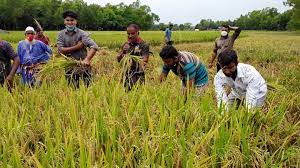 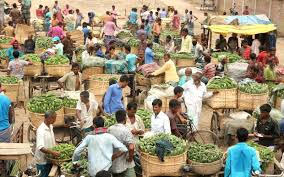 মাঠের মানুষ যায় মাঠে আর
                হাটের মানুষ হাটে।
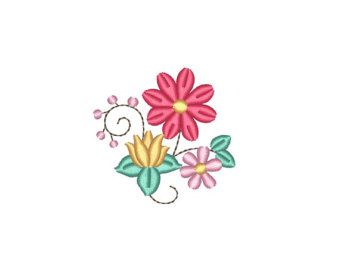 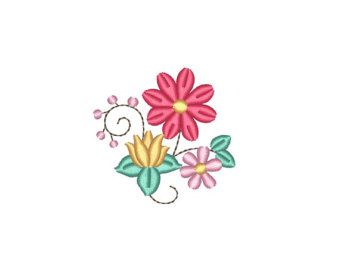 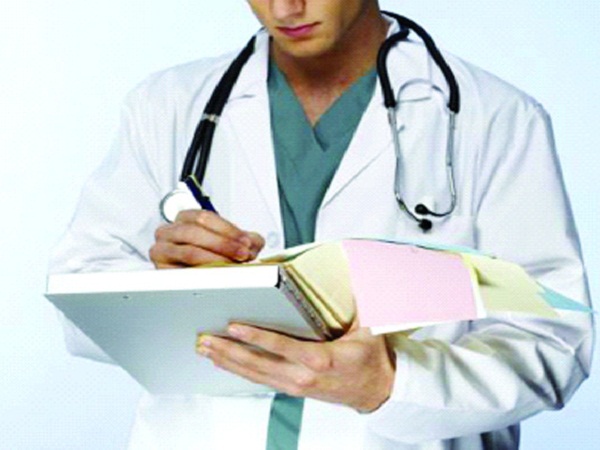 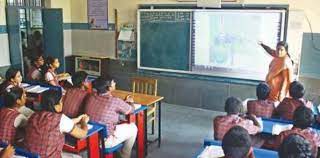 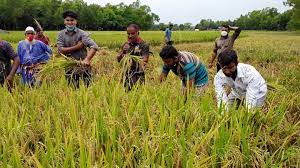 নানা কাজের মানুষগুলো
                   আছে নানান বেশ।
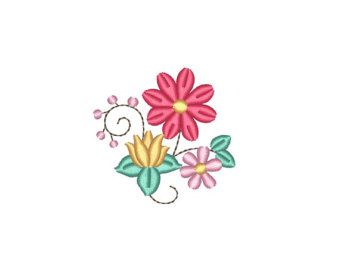 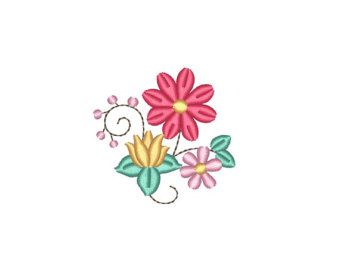 দেখে দেখে একটি ছেলের
                  সারাটি দিন কাটে।
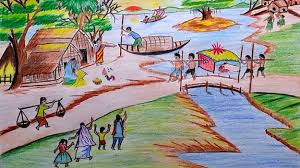 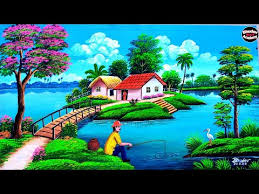 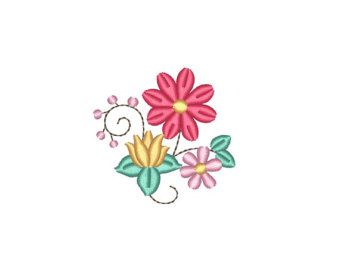 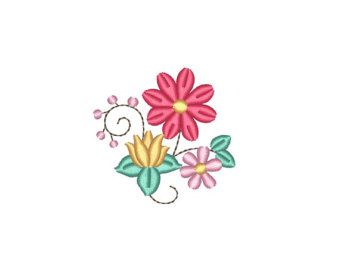 এই ছেলেটির মুখ
সারাদেশের সব ছেলেদের
                  মুখেতে টুকটুক।
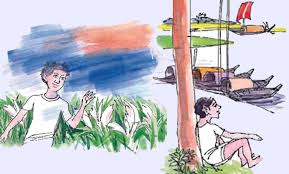 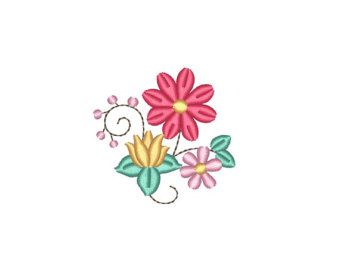 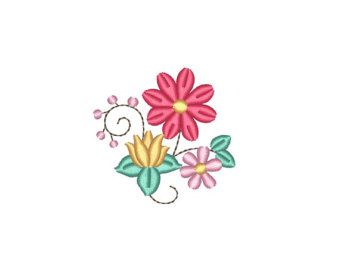 কে তুমি ভাই,
                 প্রশ্ন করি যখন
ভালোবাসার শিল্পী আমি
বলবে হেসে তখন।
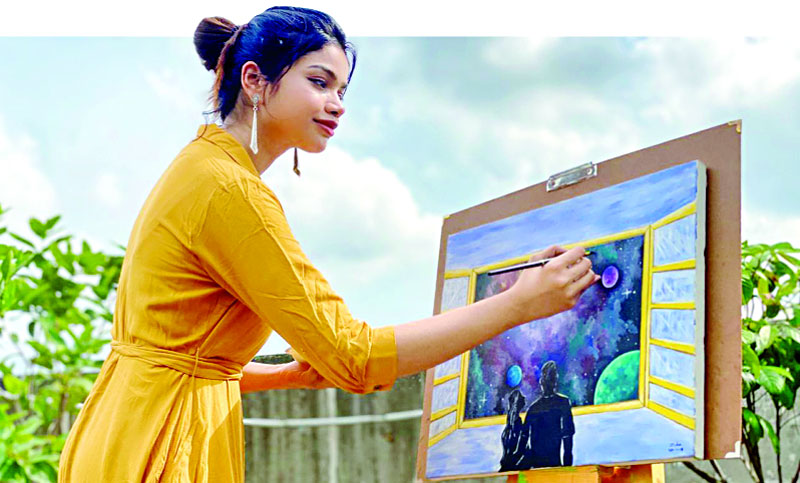 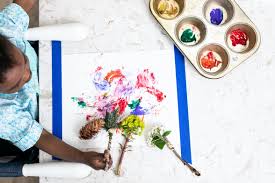 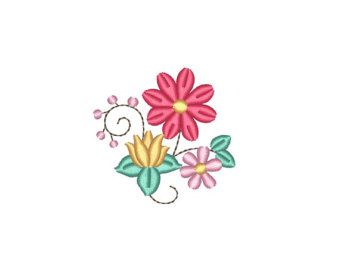 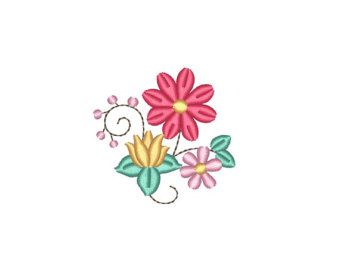 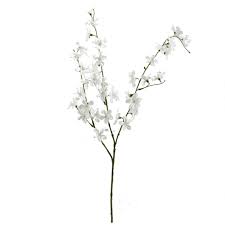 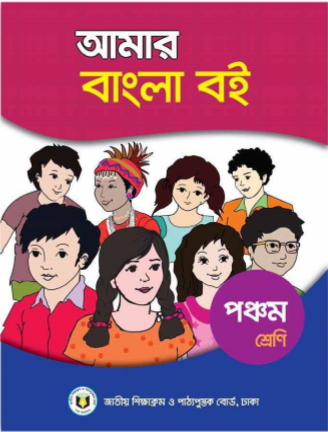 পাঠ্য বইয়ের সাথে সংযোগ
তোমার বাংলা বইয়ের ৫০-৫১ পৃষ্ঠা বের কর।
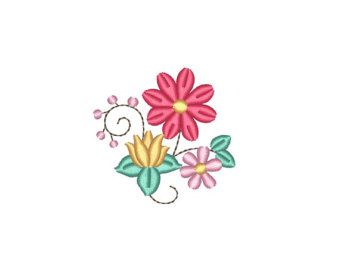 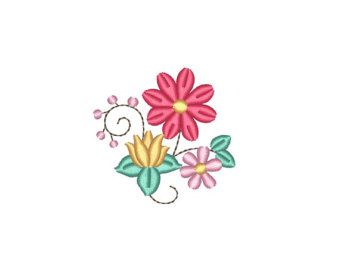 শিক্ষকের পাঠ
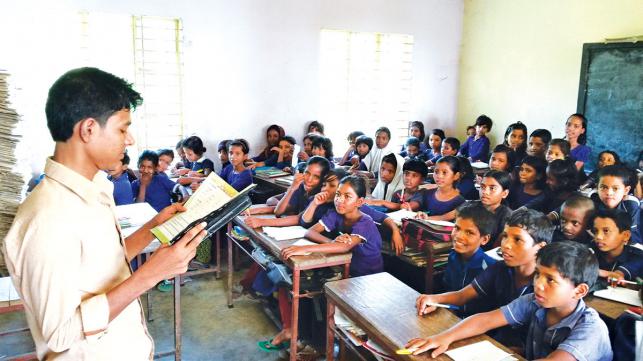 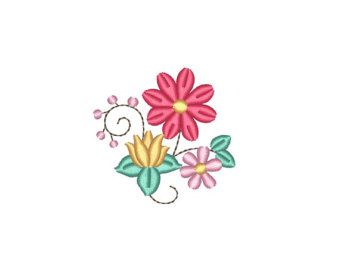 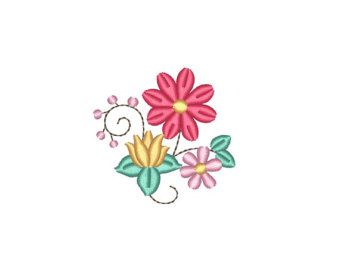 শিক্ষক -শিক্ষার্থীর মিলিত পাঠ
স্বদেশ
আহসান হাবীব
এই ছেলেটির মুখ
সারাদেশের সব ছেলেদের মুখেতে টুকটুক।
কে তুমি ভাই,
প্রশ্ন করি যখন
‘ভালোবাসার শিল্পী আমি’
বলবে হেসে তখন।
মাঠের পরে মাঠ চলেছে 
নেই যেন এর শেষ
নানা কাজের মানুষগুলো
আছে নানান বেশ।
মাঠের মানুষ যায় মাঠে আর
হাটের মানুষ হাটে।
দেখে দেখে একটি ছেলের
সারাটি দিন কাটে।
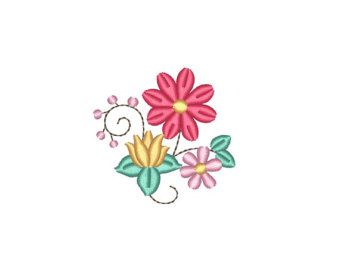 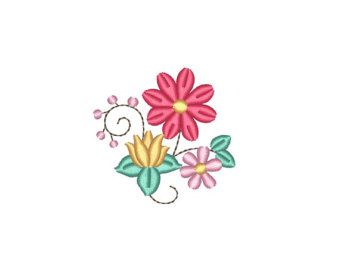 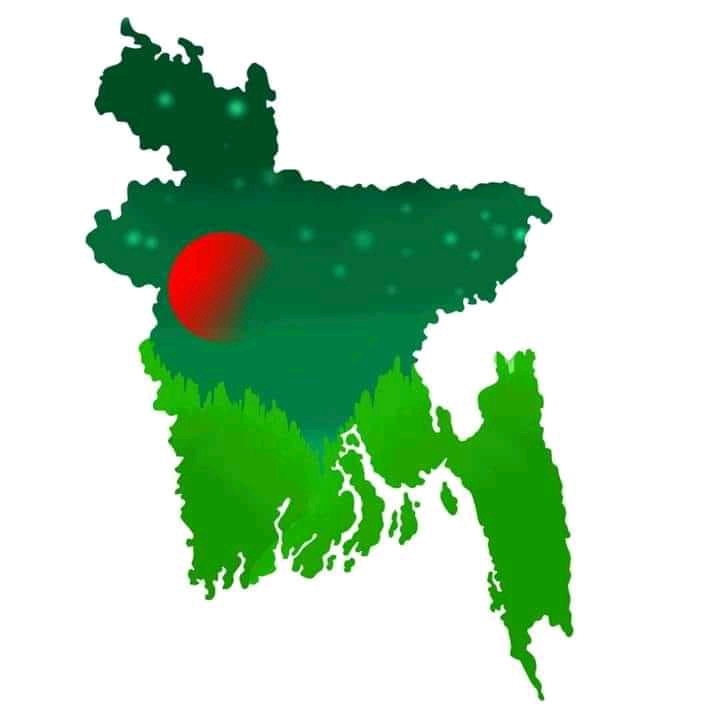 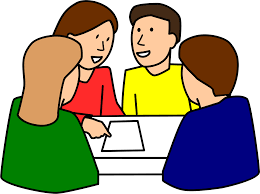 দলীয় কাজ
কবিতাংশটুকু দলে আবৃত্তি কর।
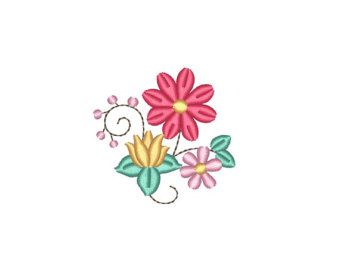 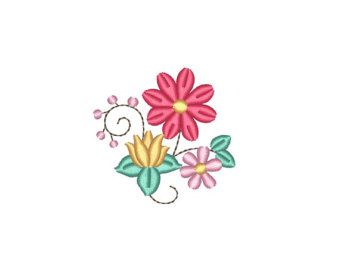 এসো কবিতাটির মূলভাব জেনে নিই
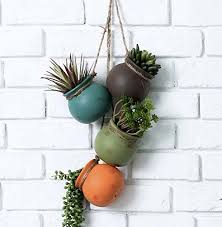 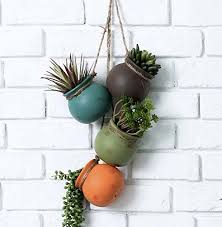 বাংলাদেশ নদীমাতৃক দেশ,অর্থাৎএদেশের সবখানেই নদী দেখা যায়।স্বদেশ কবিতায় বাংলাদেশের প্রকৃতি ও মানুষের জীবনযাত্রার ছবি তুলে ধরা হয়েছে।একটি ছেলে সেই ছবি দেখছে ও তার মনের ভিতর ধরে রাখছে।নদীর জোয়ার,নদীর তীরে নৌকা বেঁধে রাখা,গাছে গাছে পাখির কলকাকলি-সবই ছেলেটির নিজের দেশের জন্য মায়া- মমতা ও ভালোবাসার অনুভূতি জোগাচ্ছে।
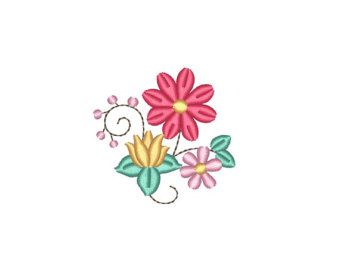 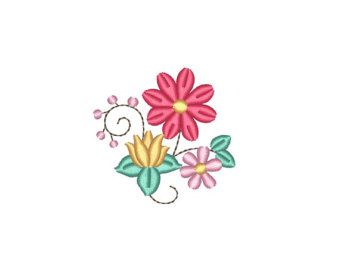 যুক্তবর্ণ ভেঙ্গে একটি করে শব্দ লিখ ও বাক্য তৈরি কর।
শ
ন
প্রশ্ন
প্রশ্ন
শ্ন
বাক্যঃ প্রশ্ন গুলোর উত্তর দাও।
শিল্পী
গল্প
ল্প
প
ল
বাক্যঃ জয়নুল আবেদিন বাংলাদেশের জনপ্রিয় শিল্পী।
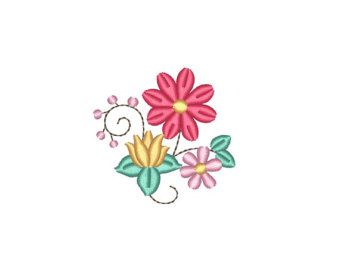 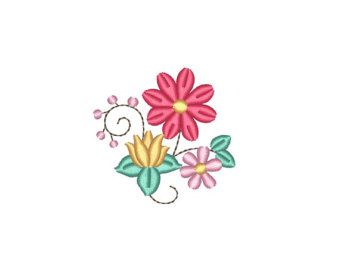 পাঠ থেকে নতুন শব্দ খুঁজে বের করো ও অর্থ বলোঃ
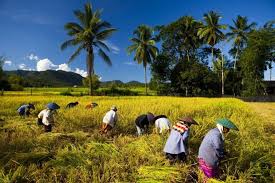 মাঠ
প্রান্তর
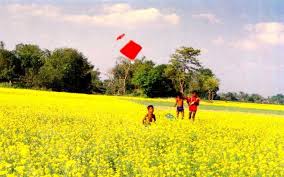 শেষ
সমাপ্তি
যিনি কোনো শিল্পকলার চর্চা করেন তিনিই শিল্পী
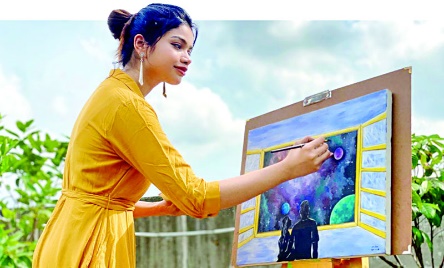 শিল্পী
টুকটুক
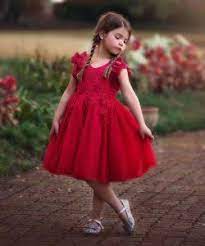 সুন্দর।
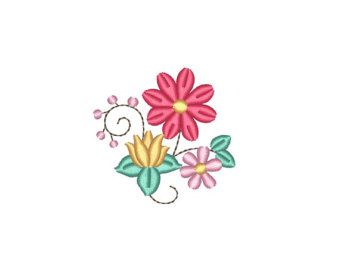 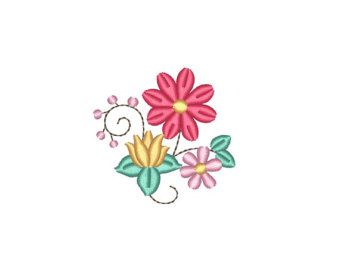 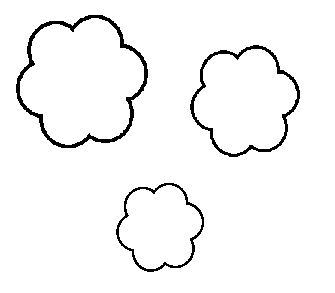 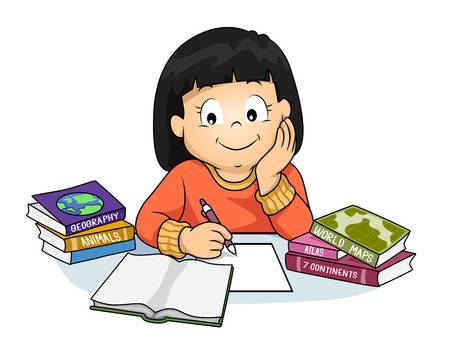 একক কাজ
তোমরা ছন্দ ও তাল বজায় রেখে পর্যায়ক্রমে কবিতাটি আবৃত্তি করো।
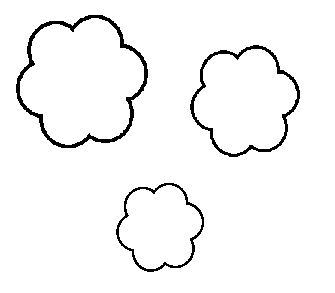 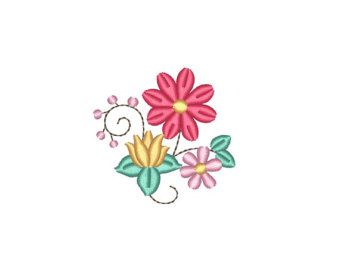 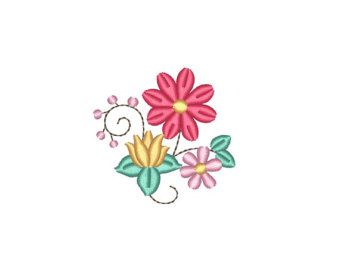 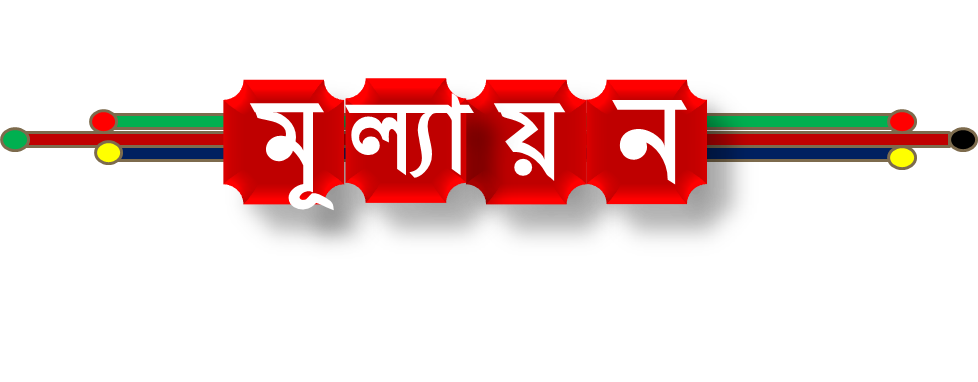 ১।স্বদেশ কবিতার কবির নাম কী ?
২।গ্রাম বাংলার কোন ছবিটি আমাদের চেনা?
৩। স্বদেশ কবিতায় কি দেখে ছেলেটির দিন কেটে যায়?
উত্তর মিলিয়ে নাও......
১) আহসান হাবীব
২) গ্রাম বাংলার নদী,নদীর জোয়ার,সারি সারি নৌকার ছবি আমাদের চেনা
৩) মাঠের মানুষ মাঠে চলে যায় আর হাটের মানুষ হাটে যায় এই দেখে ছেলেটির দিন কেটে যায়।
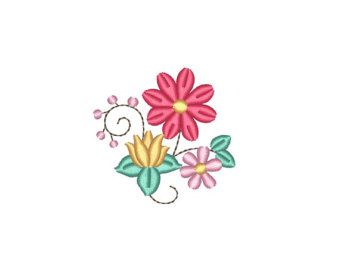 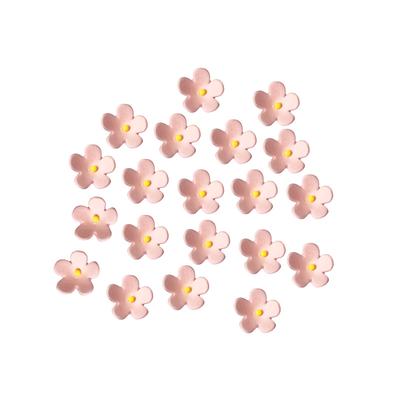 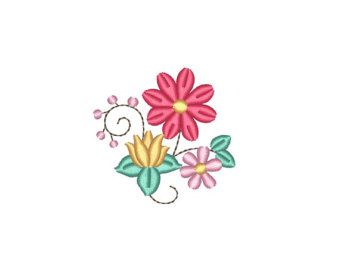 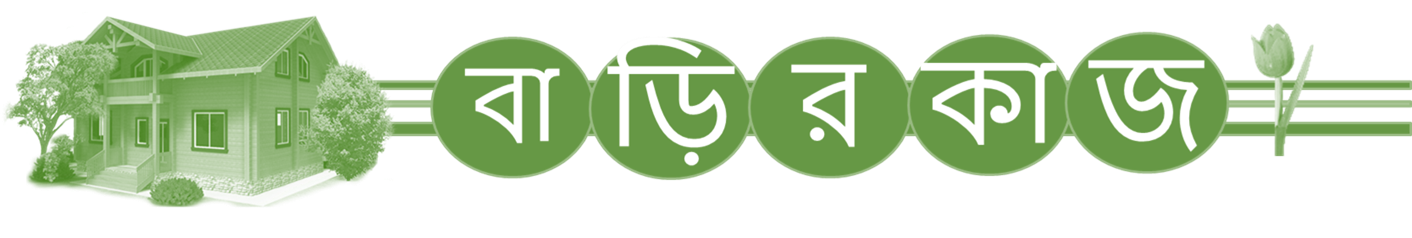 আমাদের দেশ সম্পর্কে 
 একটি রচনা লিখে নিয়ে আসবে।
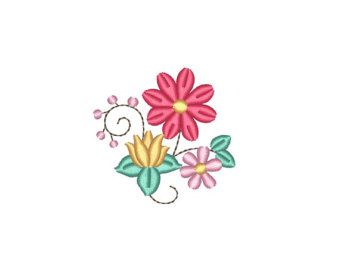 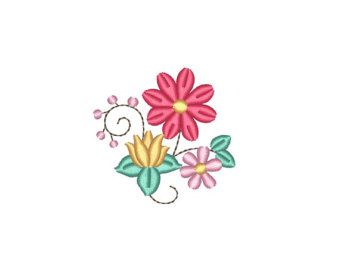 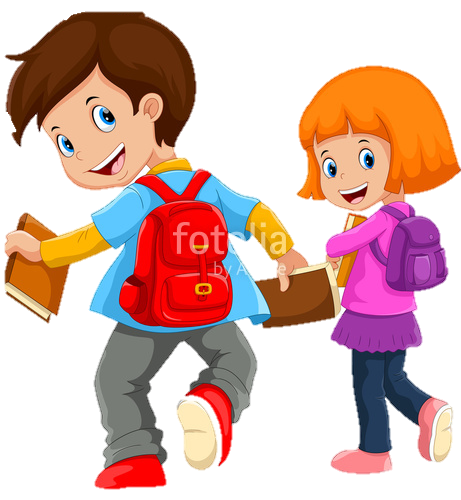 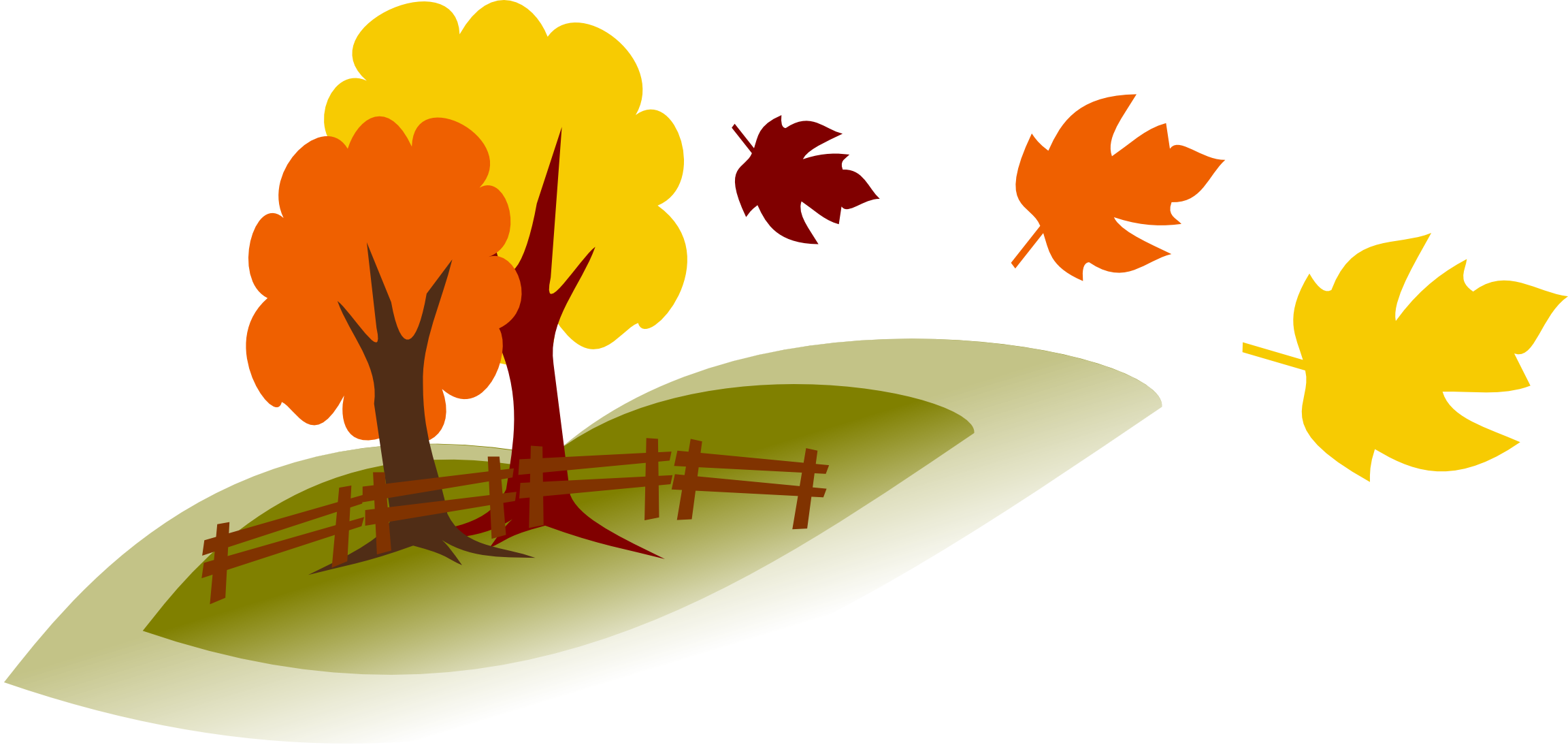 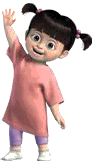 সাথে থাকার জন্য
সকলকে ধন্যবাদ
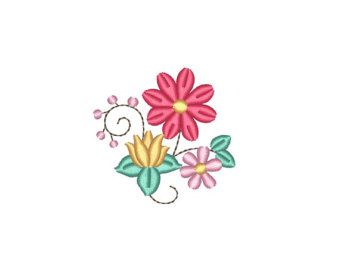